Формирование функциональной грамотности по теме «Энергосбережение»на уроках физики в условиях реализации ФГОС ООО.
Учитель физики ГБОУ СОШ с.Мосты Игнатьева О.В.
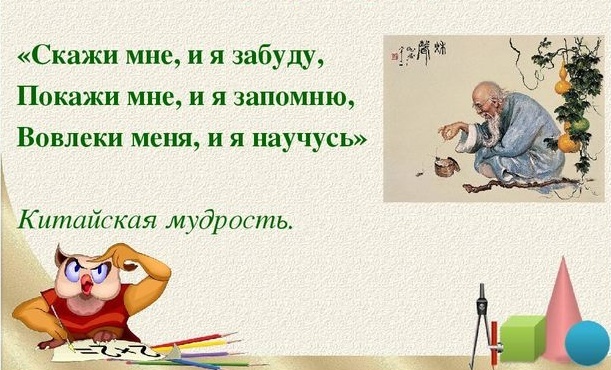 Тема: Электрические явления.Энергосбережение
Цель:  
создать условия для углубления знаний учащихся в области энергосбережения
научить  вычислять затраченную электроэнергию бытовыми приборами и ее стоимость
 сформировать правильное понимание смысла режима ожидания, его  положительные и отрицательные стороны
Потребность в энергии постоянно увеличивается. Использование электричества позволило человечеству создать устройства и приборы, радикально изменившие его жизнь.    Зачастую в пустующих помещениях горят электрические лампы, светятся экраны телевизоров…  Установлено, что 15-20% потребляемой в быту электроэнергии пропадает из-за небережливости потребителей.    Доступность электроэнергии породила у многих людей представление о неисчерпаемости наших энергетических ресурсов и тем самым притупили чувство необходимости ее экономии.    Но  цены  на электроэнергию постоянно растут. В связи с этим экономное расходование электроэнергии должно стать нормой жизни для каждой семьи, каждого человека.
Жить только для себя - не значит
жить!
А потому должны мы постараться
Энергию разумно потребить,
не только правнукам должна она
достаться.
Энергия повсюду на земле:
В запасах нефти, газа, древесины,
В ветрах могучих, в каменном угле
И в солнечных лучах, в морских
глубинах.
давайте новый мир построим мы,
Где будет много радости и света,
Но свет от солнца, ветра и воды
И в будущем достигнем мы успеха,
А ветроустановки навсегда
Пусть атомные станции заменят,
Не будет загрязнений никогда,
И жизнь нам это к лучшему
изменит.
23.11. 2009 году в России вышел федеральный закон «Об энергосбережении», данный закон направлен на то, чтобы уменьшить расход энергии и при этом сохранить комфортные условия для жизни и работы.
Что же такое энергосбережение?! Энергосбережение – это ряд мер, которые направлены на эффективное использование топливно-энергетических ресурсов и вовлечение в хозяйственную деятельность возобновляемых источников энергии.

Какой вклад могли бы сделать вы в «энергосбережении»?
Знаете ли вы?!
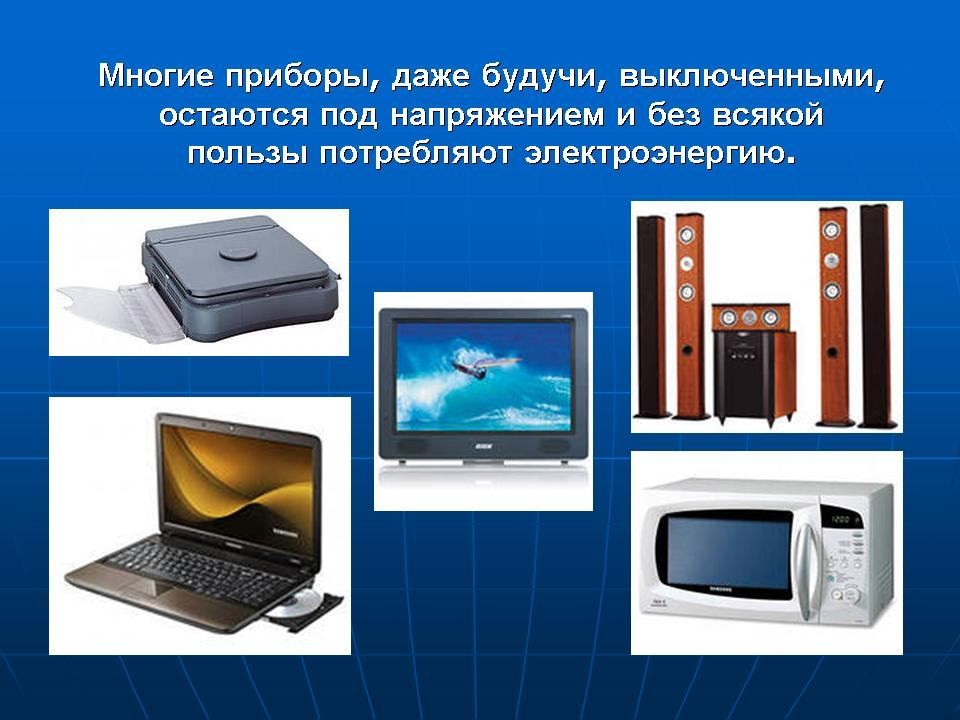 Знаете ли вы?!


   Электроэнергия практически всегда «просачивается» через те приборы,  которые какое-то время не используются, но остаются подключенными к сети, чтобы: их было удобнее включать через пульт дистанционного управления.
Режим ожидания
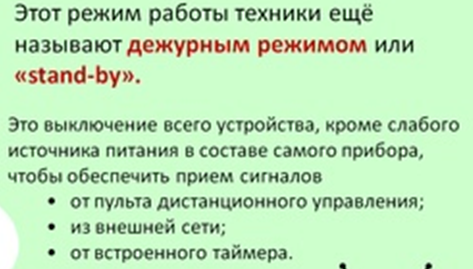 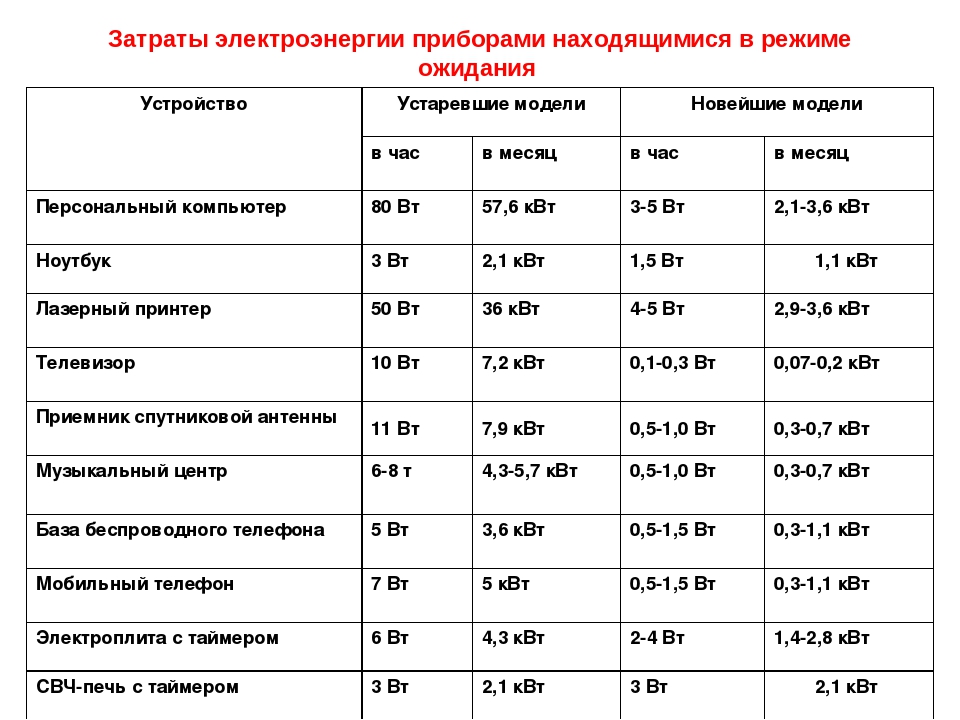 ЗАДАЧИ
Используя таблицу, необходимо определить приборы, потребляющие в режиме ожидание наибольшее количество электрической энергии; наименьшее количество. 
Определить работу тока за один месяц (30 дней) и стоимость израсходованной электроэнергии , если имеем в работе электрическую лампу мощностью 100 Вт, которая горит  ежедневно 5 часов.
     Тариф составляет 2,92 р. за 1кВт*ч.
Мощность, потребляемая из сети электрокамином, равна 0,98 кВт. Определить работу тока за один  день и стоимость израсходованной электроэнергии , если камин работал 8 часов.
     Тариф составляет 2,92 р. за 1кВт*ч.
Практическая работа 1
«Расчет стоимости электроэнергии бытовых приборов»
Цель  - научиться пользоваться паспортом электрического прибора, определять с его помощью мощность бытовых электроприборов и вычислять затраченную им электроэнергию и ее стоимость.
Приборы и материалы: технические паспорта приборов, различные электробытовые приборы.
Задания
Найдите в технических паспортах или на корпусе прибора мощность предложенных вам электрических приборов.
Определите работу, совершенную током в этих приборах  за указанное время, за сутки и за месяц (30 дней). 
Рассчитайте стоимость затраченной электроэнергии за месяц по формуле:
 С=А* Тариф.
Полученные данные занесите в таблицу.
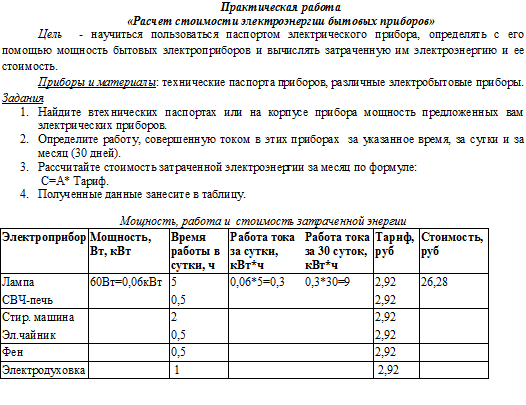 Тема: Замер затрат электроэнергии, когда техника                                       находится в режиме ожиданияЦель работы: определить затраты электроэнергии приборами в режиме ожидания                              Указания к работе- Отключите от сети холодильник и выключите свет.- Остальные приборы оставим в режиме ожидания (телевизор, компьютер, стиральная машина, микроволновая печь, зарядное устройство для телефона).- Пронаблюдать за показанием счетчика за время одного оборота.- Используя табличные данные рассчитайте затраты электроэнергии приборами в режиме ожидания за 1 час, 1 день, 1 месяц.- Сделайте вывод
Практическая работа 2
Практическая работа 3
Тема:  Энергосбережение
Цель работы: отследить экономию расхода электроэнергии.

(для наблюдения берем два дня). 

1. Первый день все приборы в квартире работают в обычном режиме.
     2. Второй день  не включаем электроприборы без надобности (в частности электрические лампочки, телевизор…)
     3. Затем выполняем расчет сэкономленной энергии за день, месяц, год.     
     4. Подсчитывают экономию в рублях.
     5. Делаем анализа проделанной работы.
     6.  Планируем куда можно потратить сэкономленный бюджет.
Д/З1. Практическая работа:- Расчет стоимости электроэнергии бытовых приборов.- Замер затрат электроэнергии, когда техника находится в режиме ожидания.- Энергосбережение 2. Составить план экономии по приборам в своей квартире. 3. Выполнить творческую работу  по изготовлению памятки.
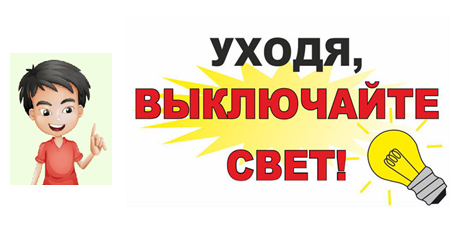 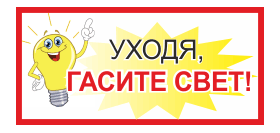 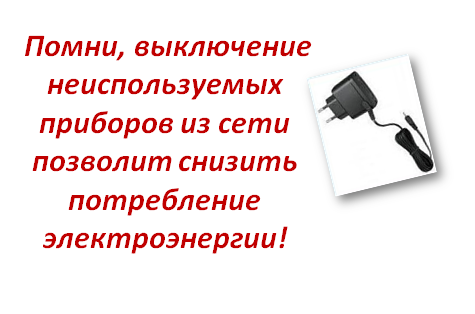 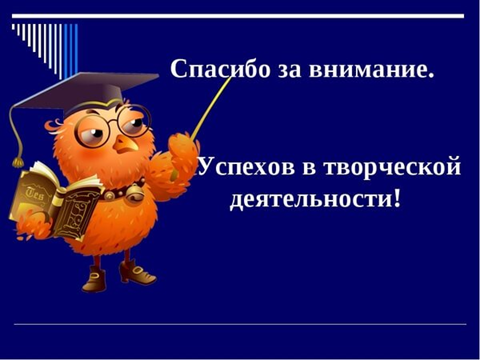 В начале урока  можно провести игру «Круглый стол», где рассмотреть смысл режима ожидания, его  положительные и отрицательные стороны.
Обсудить новости СМИ по внедрению проектов по энергосбережению. («Умный город» , …)

Рассмотреть расход электроэнергии приборами, находящимися в режиме ожидания, представленных в таблице.
По данной таблице можно рассмотреть ряд качественных и количественных задач: на сравнение мощностей электроприборов, на расчет стоимости электроэнергии  потребляемой ими.